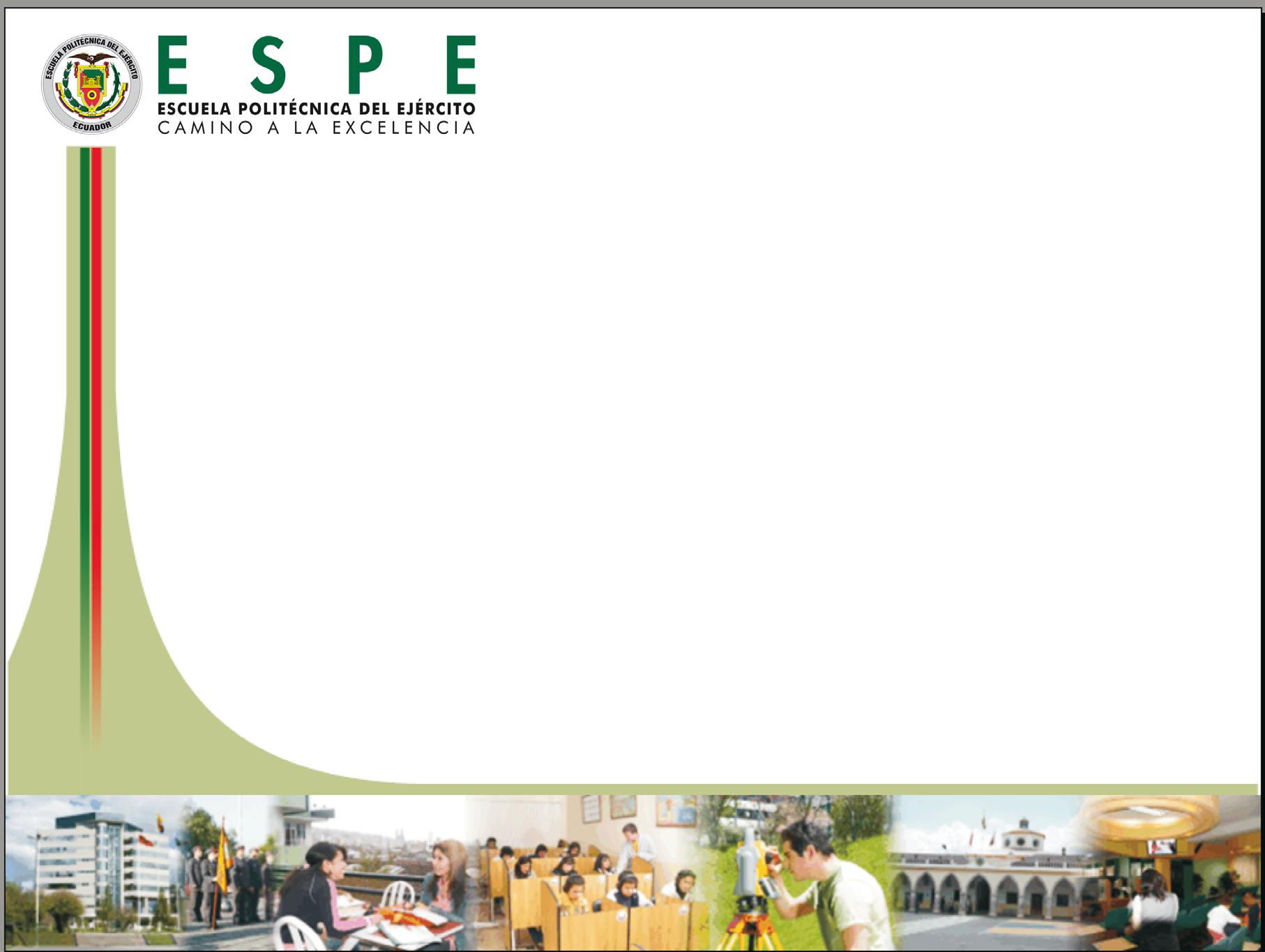 DEPARTAMENTO DE CIENCIAS DE LA ENERGÍA Y MECÁNICACARRERA DE INGENIERÍA MECÁNICA
“DISEÑO Y CONSTRUCCIÓN  DE UNA MÁQUINA CENTRÍFUGA, CON UN MECANISMO DE GIRO DE MARCOS DE 180 GRADOS, PARA LA EXTRACCIÓN DE MIEL DE ABEJA CON CAPACIDAD DE 20 KG/H”
PROYECTO DE GRADO PREVIO A LA OBTENCIÓN DEL TÍTULO DE INGENIERO MECÁNICO
EDGAR LEONARDO BATSON QUISHPE
OSWALDO ISAIAS TAIPE TOPON
DIRECTOR: ING. BORYS CULQUI CODIRECTOR: ING. FRANCISCO TERNEUS       Sangolquí, 17 de Agosto del 2012
1
CONTENIDO:
Introducción.
 	Objetivos.
 	Marco teórico.
 	Selección de alternativas.
 	Diseño  de la máquina centrífuga.
 	Construcción
 	Montaje.
 	Pruebas de funcionamiento.
 	Análisis económico y financiero.
 	Conclusiones y recomendaciones.
INTRODUCCIÓN
El presente proyecto contiene el diseño y construcción de una máquina centrifugadora tangencial de miel.
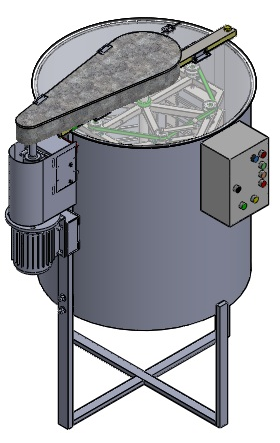 La centrifugación tangencial es uno de los métodos más eficientes, debido a que extrae mayor cantidad de miel en menor tiempo y no causa daño a la estructura que contiene la miel,  esto acelera la producción, porque los cuadros al no sufrir daño regresan a las colmenas, donde las abejas solo se encargan de la producción de miel y  no de la reconstrucción de la cera.
OBJETIVOS
GENERAL

Diseñar y construir  una máquina centrífuga con giro de marcos de  180 grados para extraer la miel de abeja con capacidad de 20 kg/h.

ESPECÍFICOS

     Conocer los métodos de extracción de la miel.   

     Establecer las variables del proceso de extracción de la miel, para generar alternativas para un diseño óptimo de la máquina.

     Realizar el diseño de la máquina en un software CAD. 

     Construir un prototipo de centrifugadora de miel con las características    planteadas.

      Realizar pruebas de funcionamiento.
ALCANCE
Está enfocado en el diseño y construcción de una máquina centrifugadora, que aprovechará el movimiento circular para producir una fuerza centrífuga, la cual será lo suficientemente alta para poder separar el líquido del sólido.

Dicha máquina presenta las siguientes características: 

      Ser trasportable.  

      Girar los marcos en  180° para evitar contacto hombre producto. 

      Poseer un costo acorde a las necesidades de la pequeña industria.

      Fácil manejo.

      Movimiento impulsado por un motor.
ALCANCE
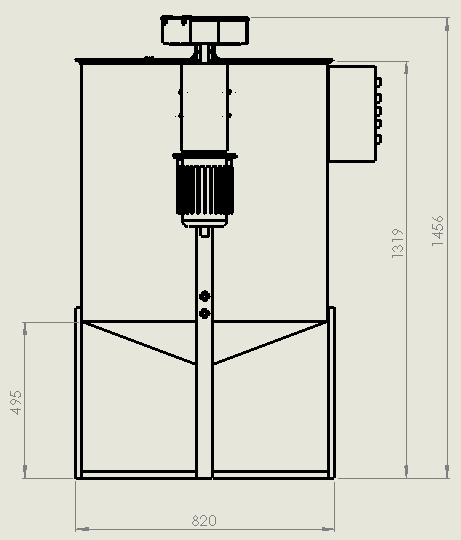 Girar los marcos en  180°
Peso ( 65-70 kg)
MARCO TEÓRICO
PROCESOS DE PRUDUCCIÓN Y OBTENCIÓN DE LA MIEL DE ABEJA.
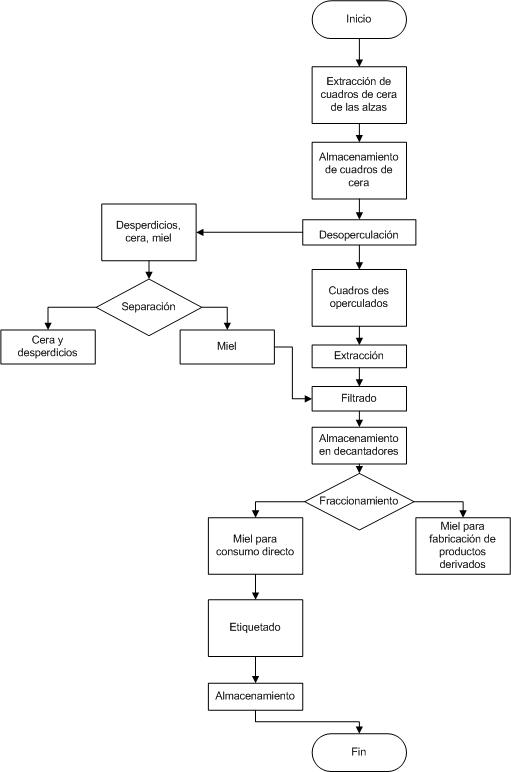 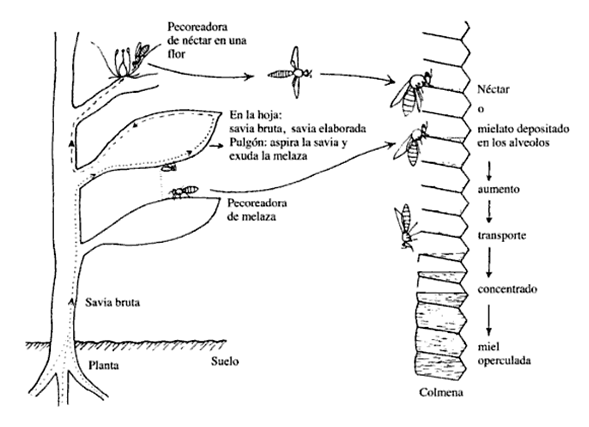 CLASIFICACIÓN DE LOS PROCESOS  
DE EXTRACCIÓN DE LA MIEL DE ABEJA
EXTRACCIÓN POR FUERZA CENTRÍFUGA
EXTRACCIÓN POR APLASTAMIENTO
EXTRACCIÓN POR GRAVEDAD
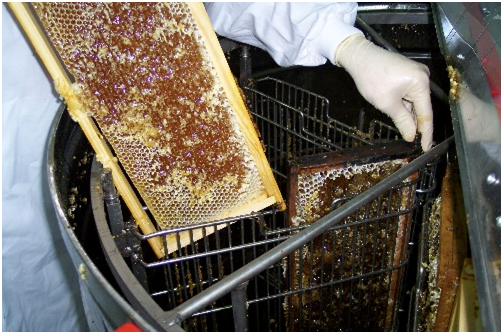 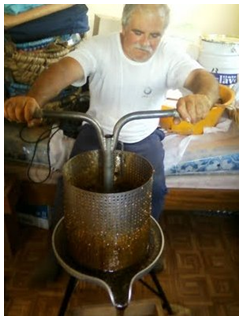 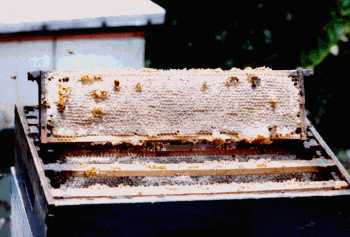 CLASIFICACIÓN DE CENTRIFUGADORAS DE MIEL
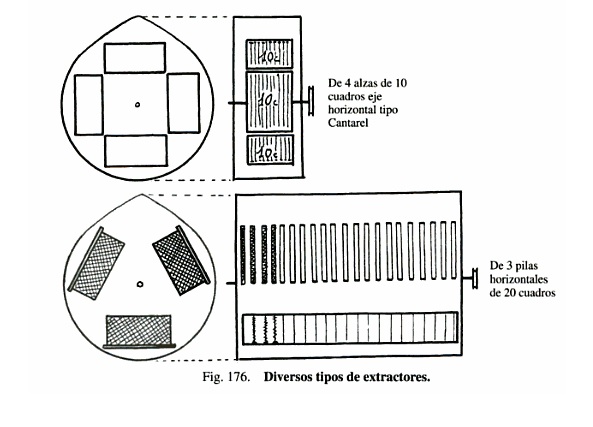 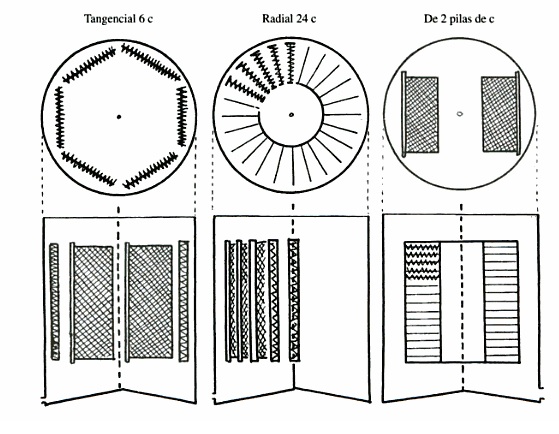 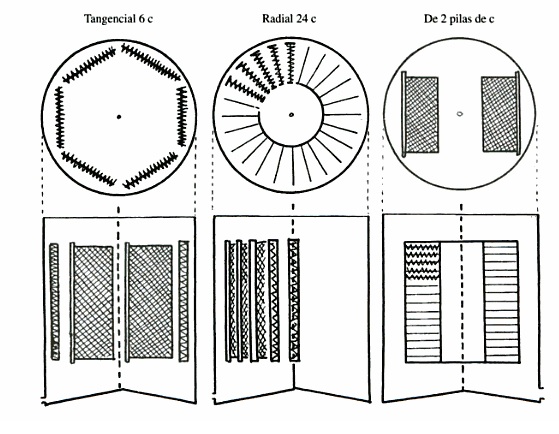 Centrifugadora tangencial
Centrifugadora paralelo radial
Centrifugadora radial
Los marcos se colocan perpendicular al radio
Los marcos se colocan en el plano del círculo perpendicular al radio
Los marcos se colocan de forma radial alrededor del rotor.
PARTES DE UNA CENTRIFUGADORA
Las partes que está compuesta una centrifugadora de miel se detallan a continuación.
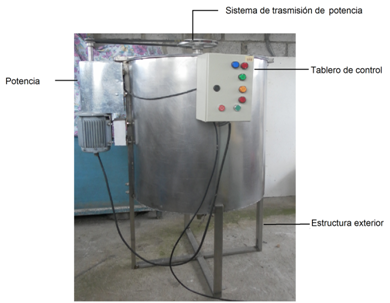 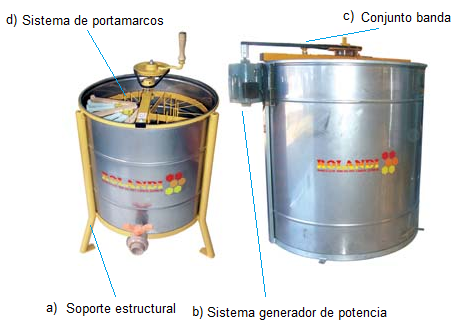 PONDERACIÓN DE LAS ALTERNATIVAS
MATRIZ DE  DECISIÓN DE  LAS ALTERNATIVAS
De acuerdo con la matriz la mejor alternativa es la opción A que obtuvo la mejor puntuación.
ESPECIFICACIONES DE LA SOLUCIÓN
Tanque de AISI 304 
Se caracteriza por no requerir mantenimiento constante ni recubrimiento para un mejor desempeño y se utiliza para el manejo de alimentos de consumo humano.

Sistema de transmisión de potencia con bandas.
Se caracteriza por ser sistema de transmisión con bandas, que no requiere lubricación y contiene un sistema de poleas que le permite alcanzar la velocidad requerida para el funcionamiento de la máquina.

Mecanismo de giro.
Se caracteriza por un sistema de bandas, que no requiere lubricación y contiene un sistema de poleas que le permite girar los marcos.

Estructuras exteriores de acero A-36.
Es un material de fácil obtención en sus diferentes formas, en el mercado nacional y sus propiedades mecánicas satisfacen las necesidades del proyecto.
CAPÍTULO 4
DISEÑO DE LA MÁQUINA CENTRÍFUGA
La máquina consta de los siguientes conjuntos:

    Soporte estructural exterior.

    Soporte estructural interior.

     Sistema generador de potencia.

     Conjunto banda.

     Mecanismo de giro. 

      Sistema de portamarcos.
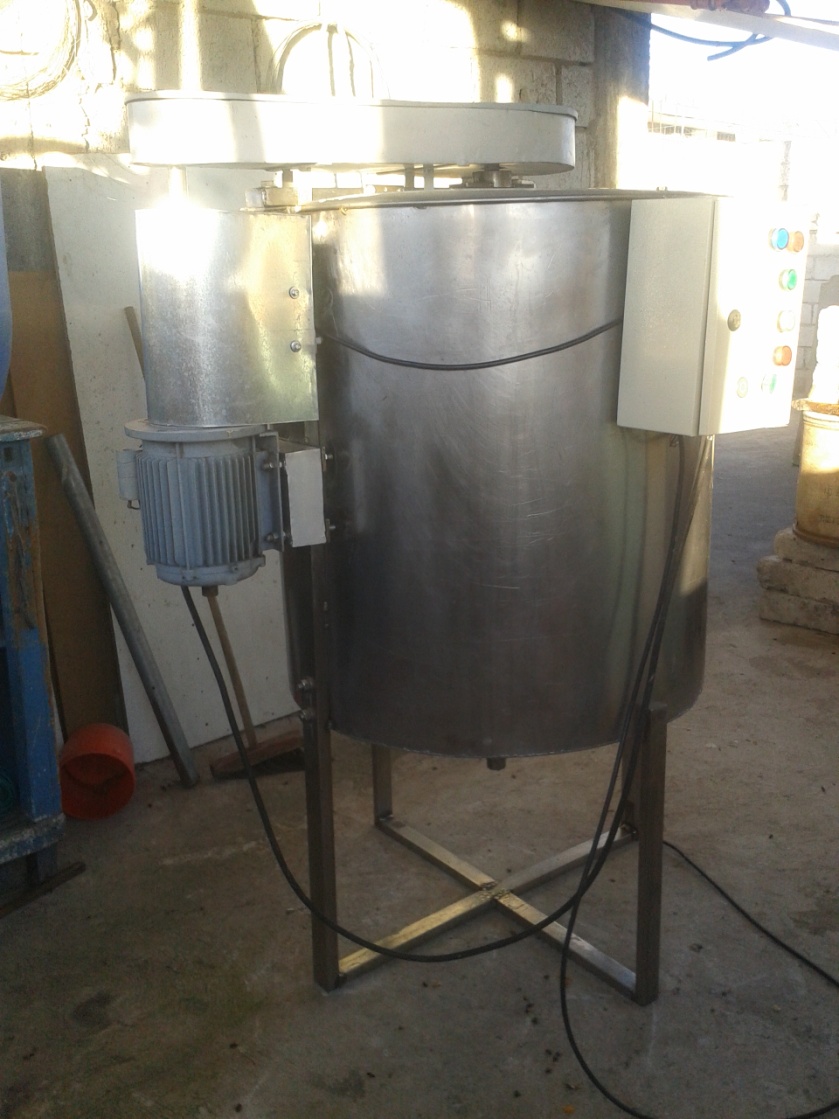 DESCOMPOSICIÓN DE LA ESTRUCTURA
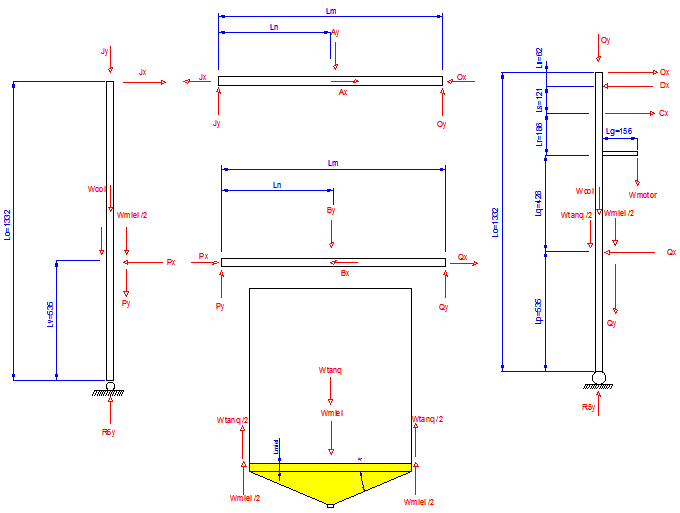 RESUSLTADOS DEL ANÁLISIS ESTÁTICO
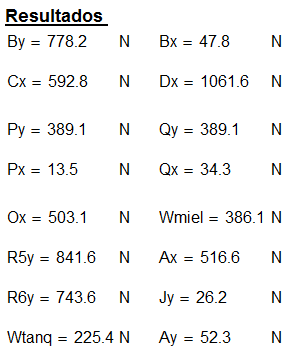 SOPORTE ESTRUCTURAL EXTERIOR
ESPESOR DEL TANQUE
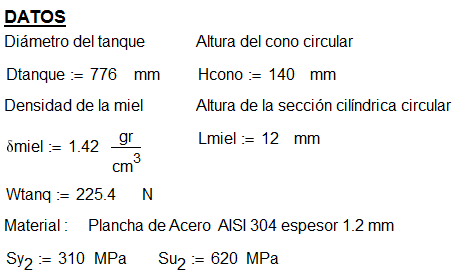 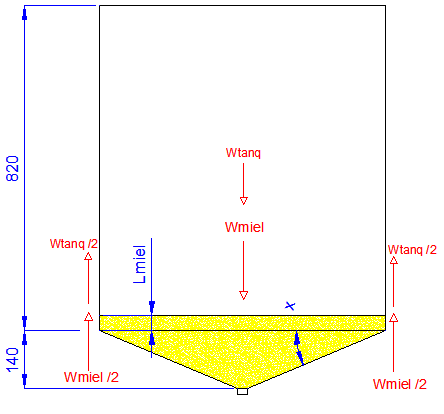 CÁLCULOS
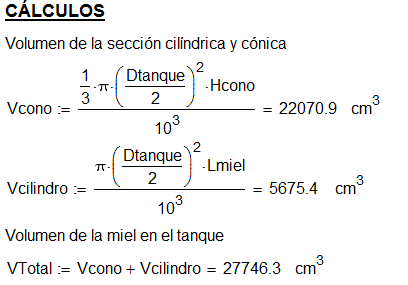 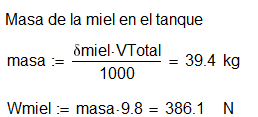 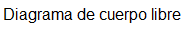 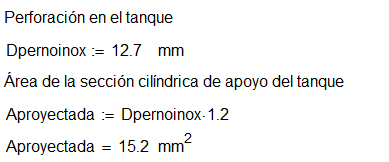 Tanque
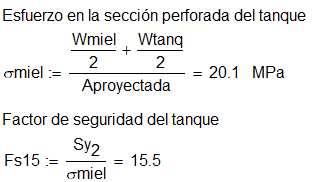 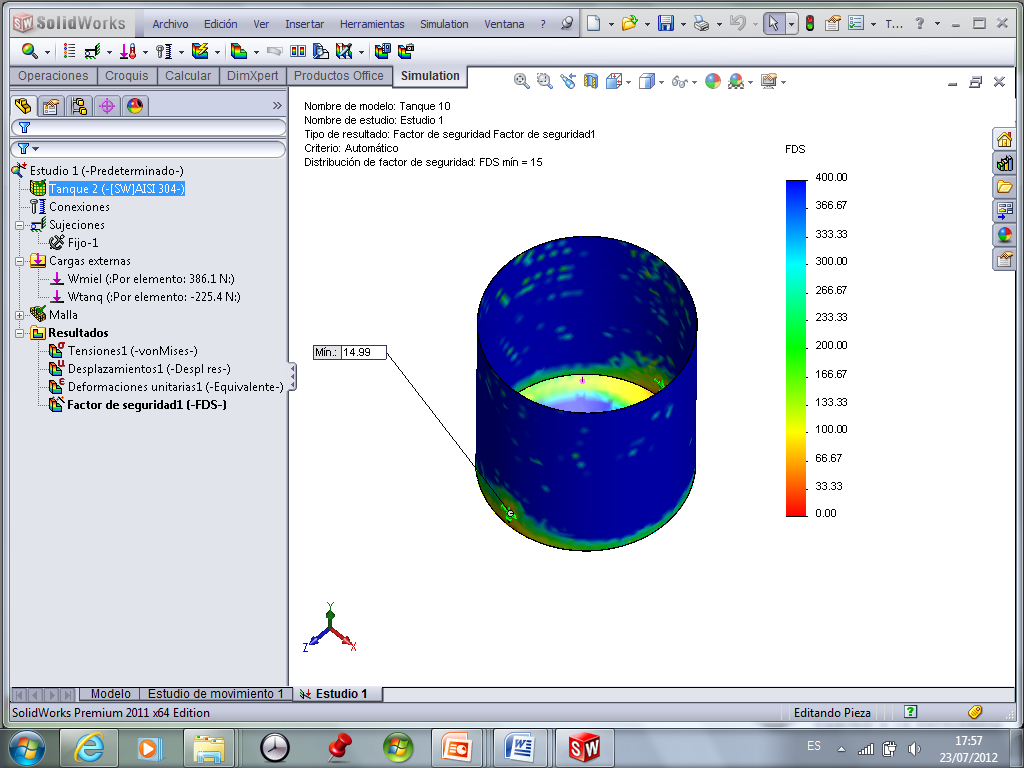 SIMULACIÓN
Tabla de resultados
COLUMNA DERECHA
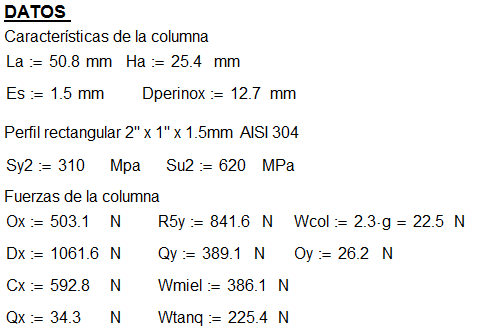 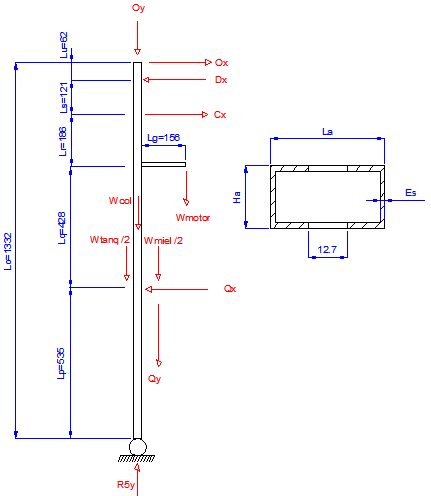 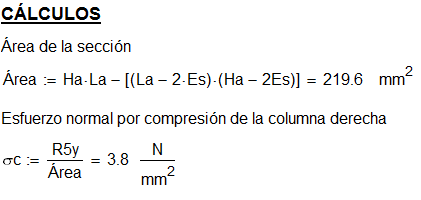 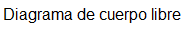 Columna D.
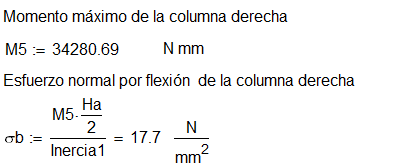 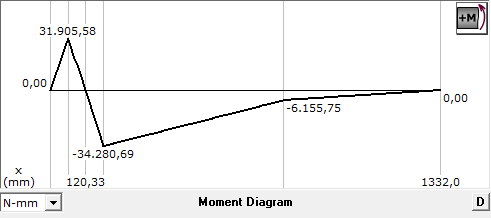 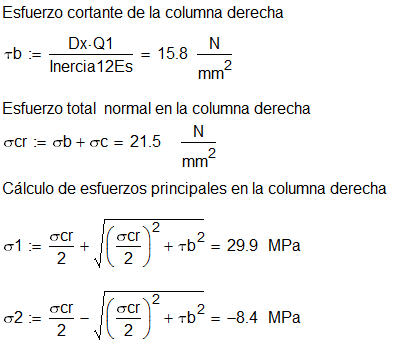 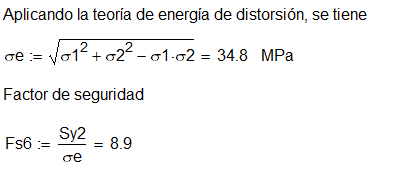 SIMULACIÓN
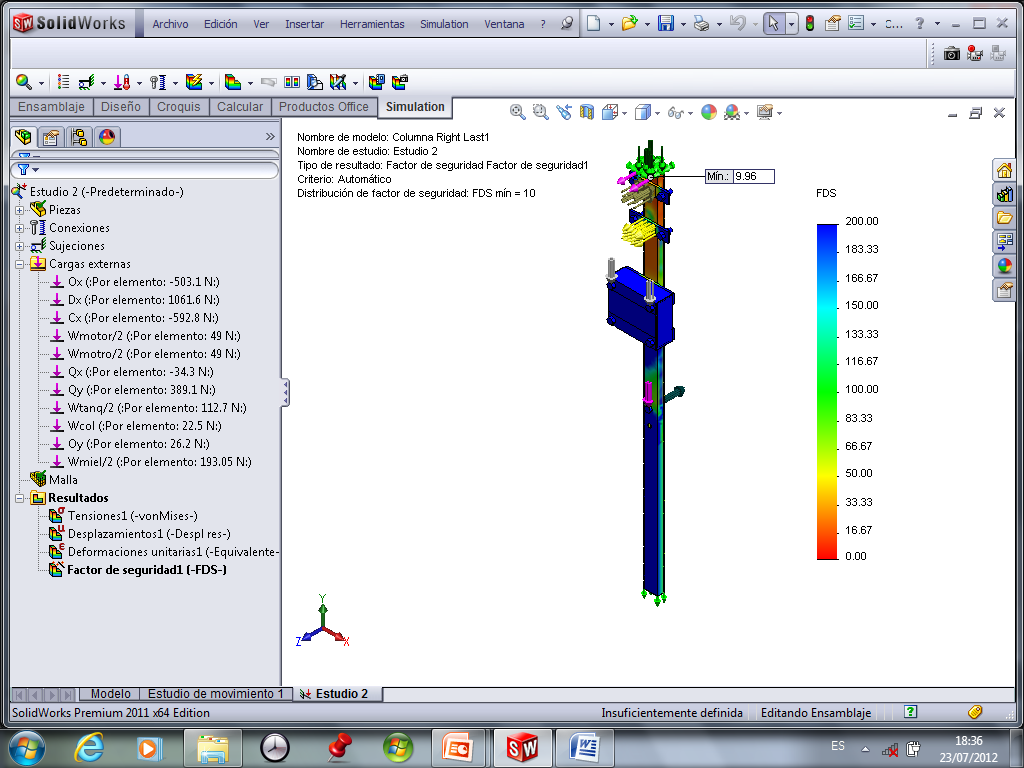 Tabla de resultados
COLUMNA 
SIMULACIÓN
VIGA HORIZONTAL INFERIOR
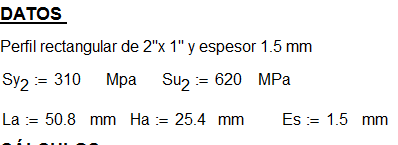 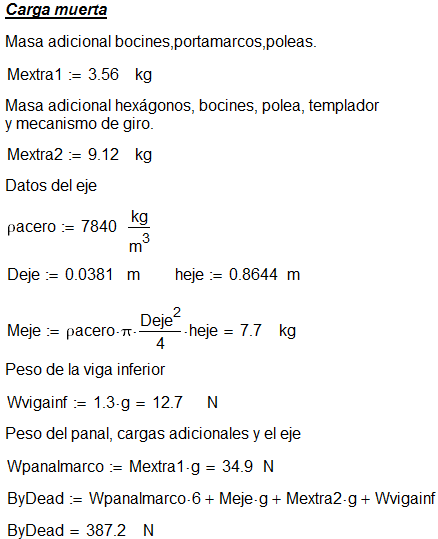 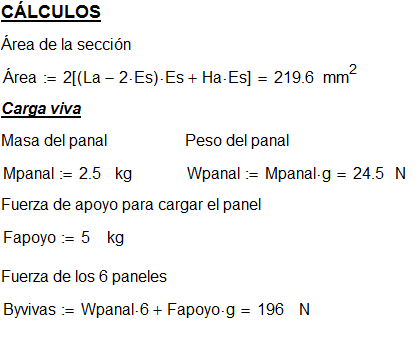 Cargas
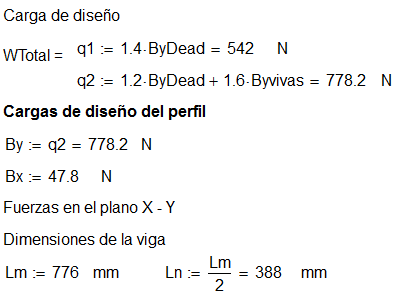 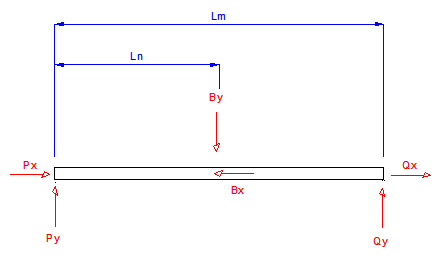 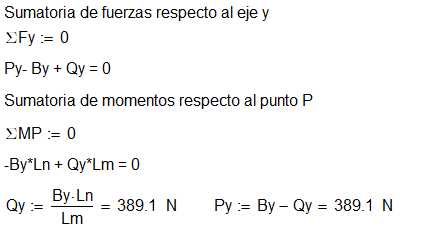 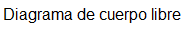 Viga Inferior
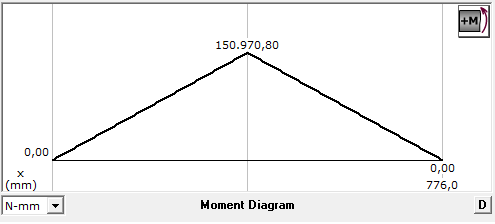 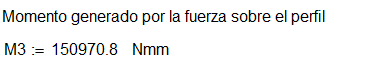 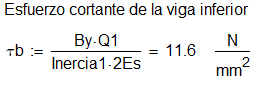 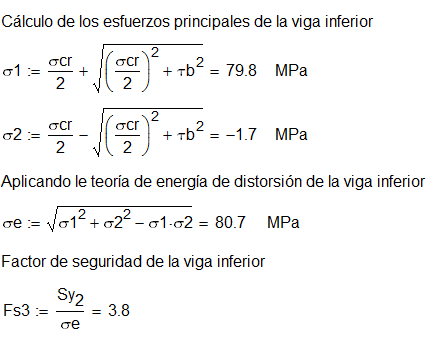 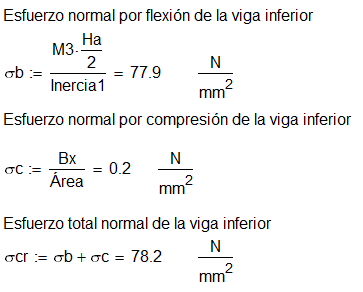 SIMULACIÓN
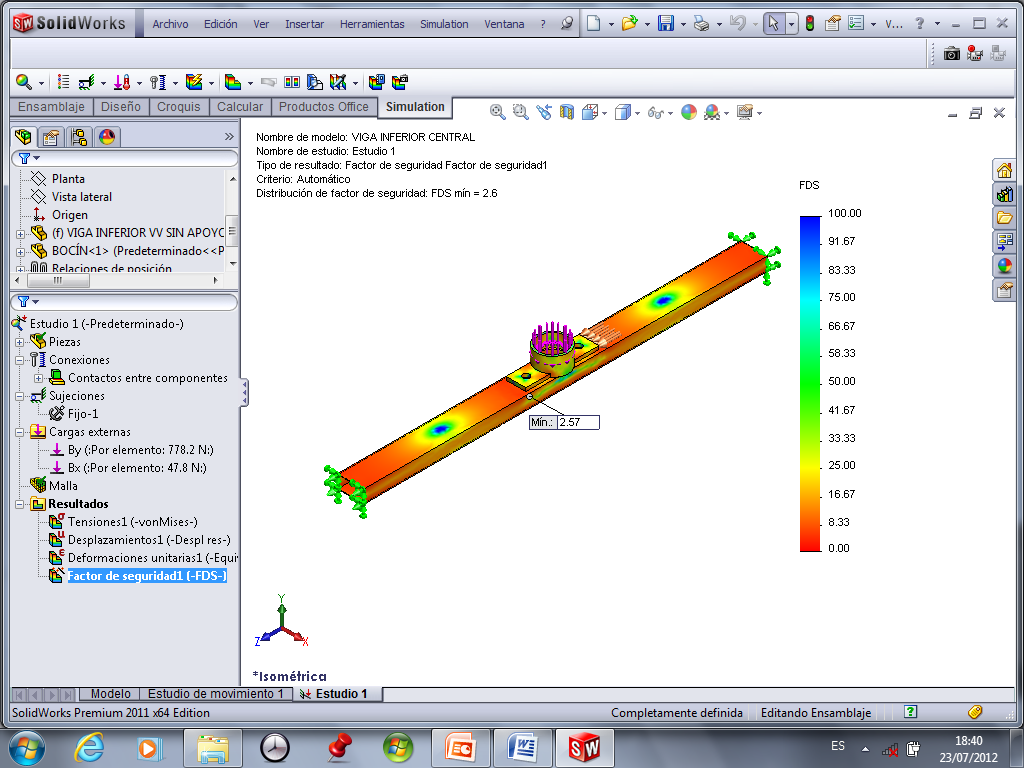 Tabla de resultados
VIGA INFERIOR
SIMULACIÓN
SISTEMA GENERADOR DE POTENCIA
CÁLCULO DE LA POTENCIA DEL MOTOR
El motor debe vencer la inercia efectiva total de todos los cuerpos en un tiempo estimado para alcanzar las revoluciones necesarias para la extracción de miel
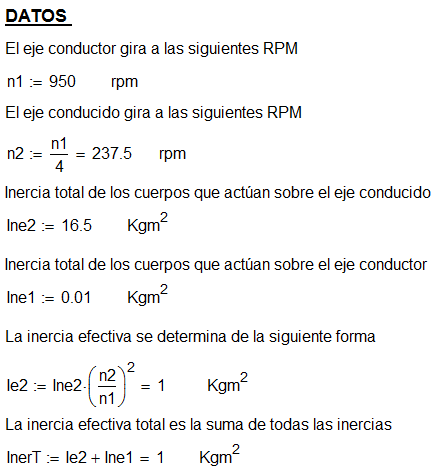 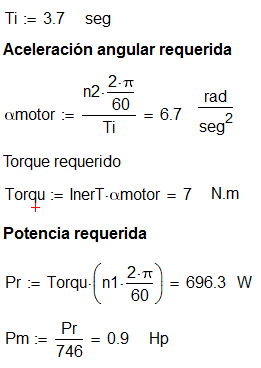 Potencia del motor
Inercias
DISEÑO DEL TABLERO DE CONTROL
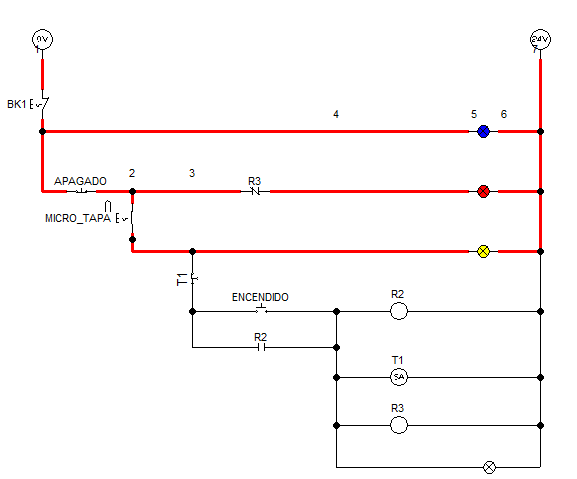 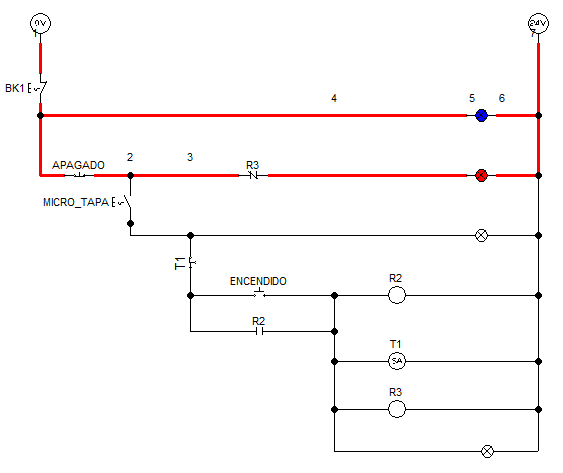 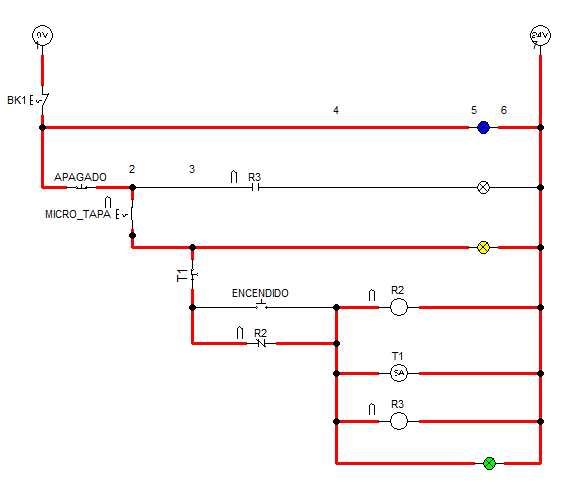 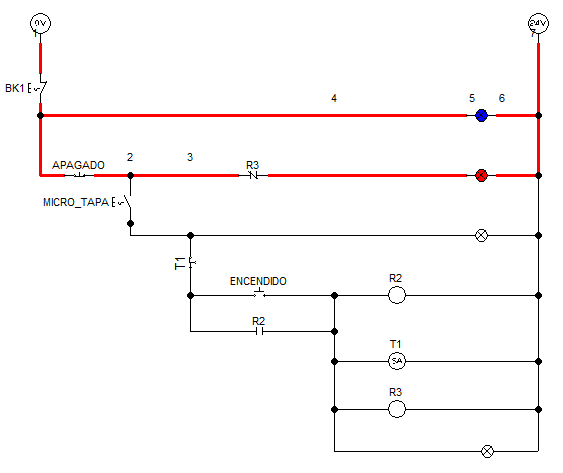 Circuito de control eléctrico
SISTEMA DE PORTAMARCOS
SOPORTE HEXAGONAL
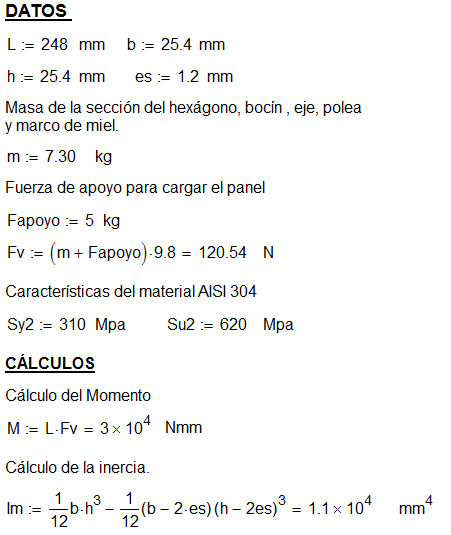 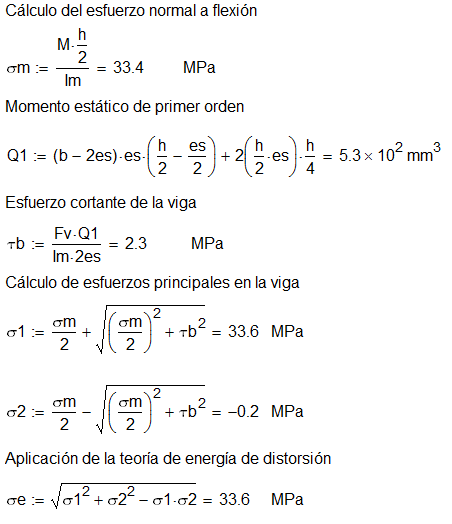 Hexágono
Pesos
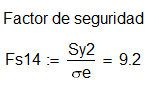 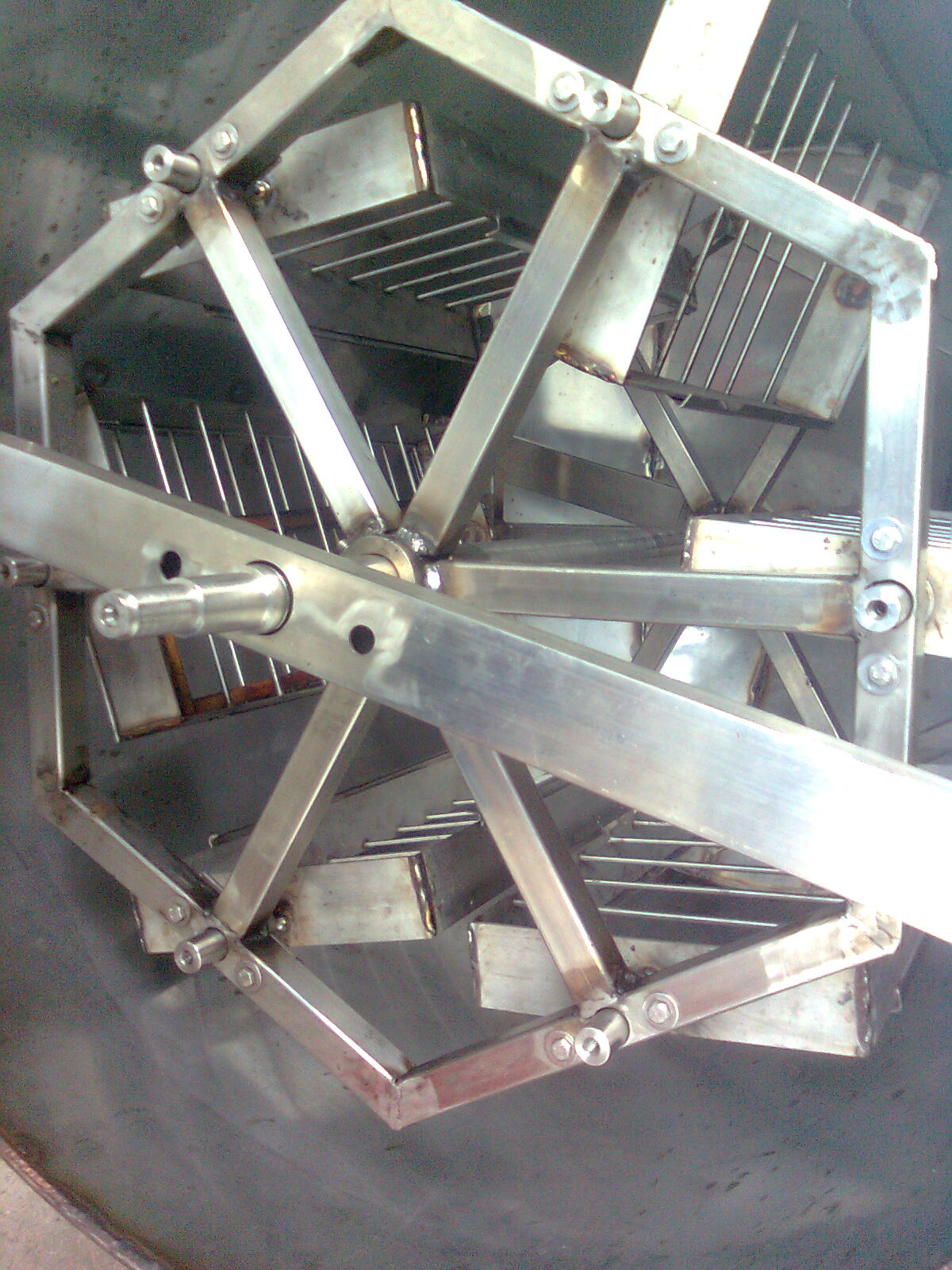 FOTOGRAFÍA DEL HEXÁGONO
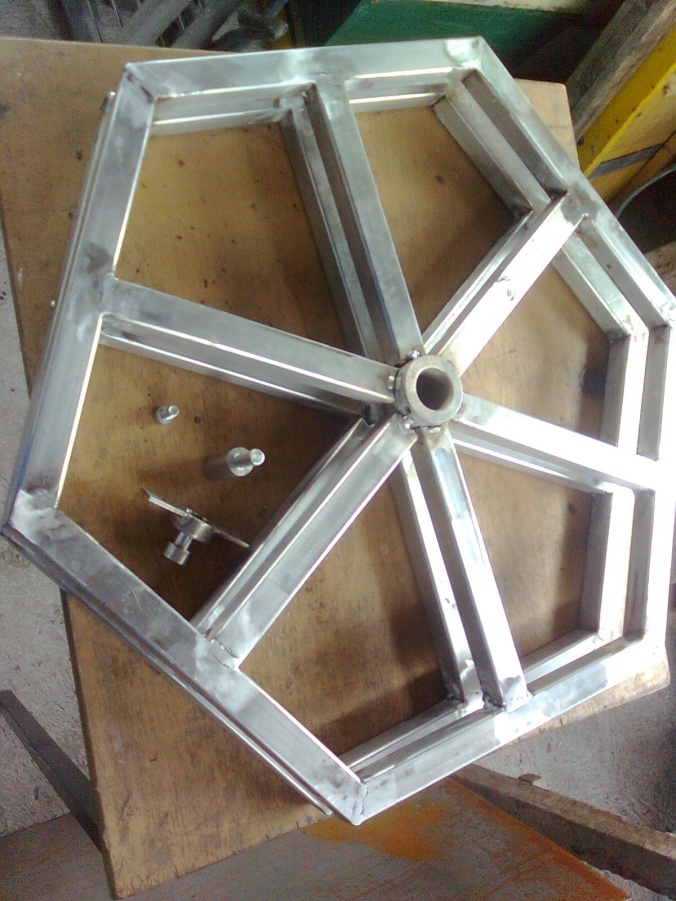 SIMULACIÓN
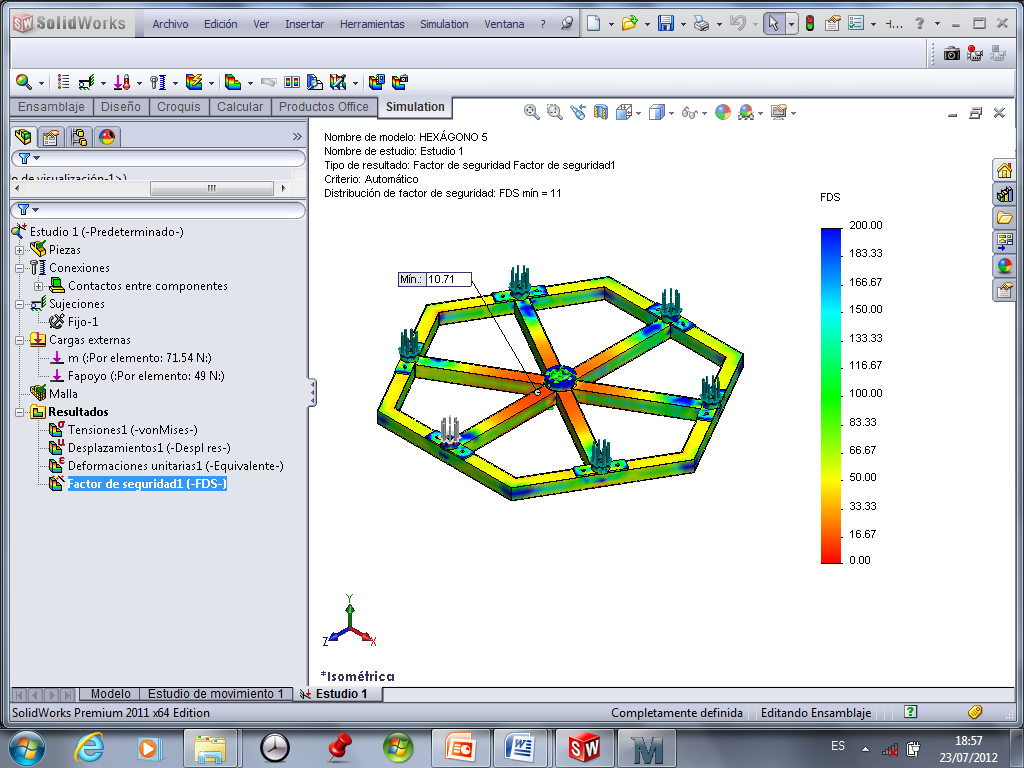 Tabla de resultados
HEXÁGONO
SIMULACIÓN
Dimensiones con el factor de seguridad recomendado 1/2”x1/2”x 1.2mm
CONSTRUCCIÓN
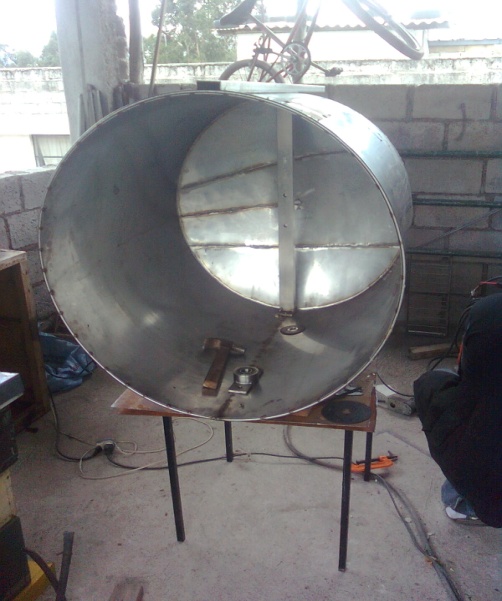 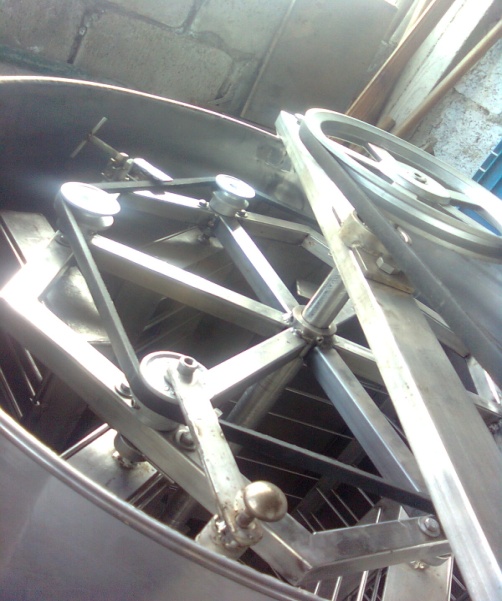 Los materiales que se utilizan en la construcción de la máquina son de dos tipos, los que tienen contacto con el producto y los que no; cada uno de ellos cumplen con las diferentes especificaciones físicas, químicas y mecánicas que son; AISI, ASTM, ANSI, AWS.
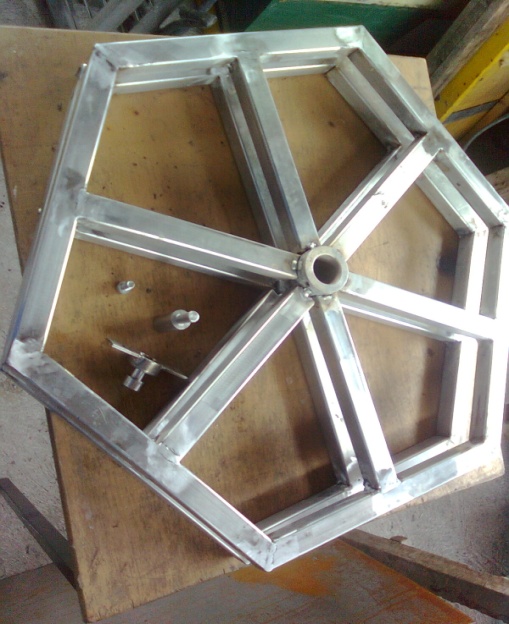 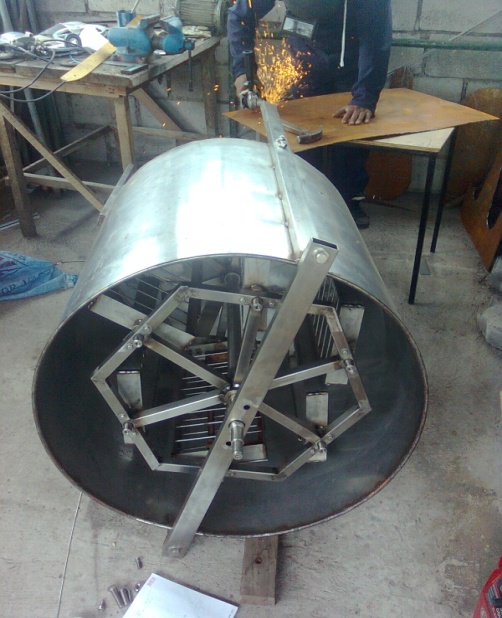 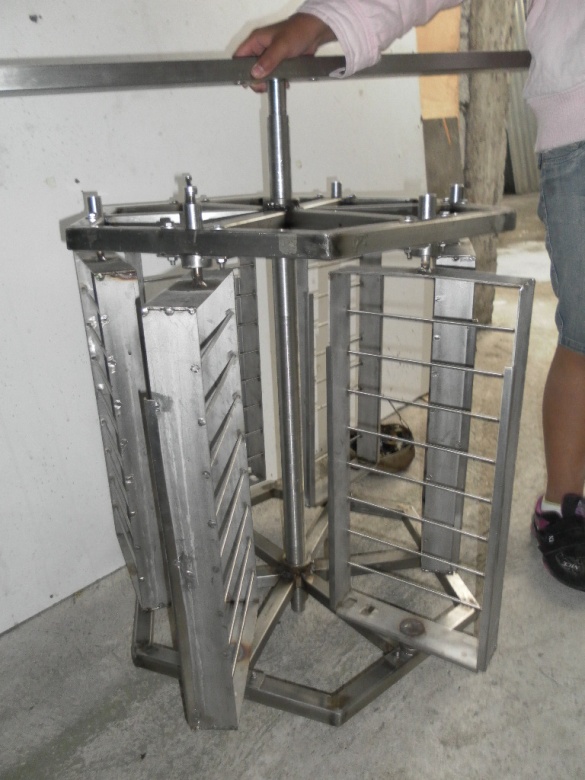 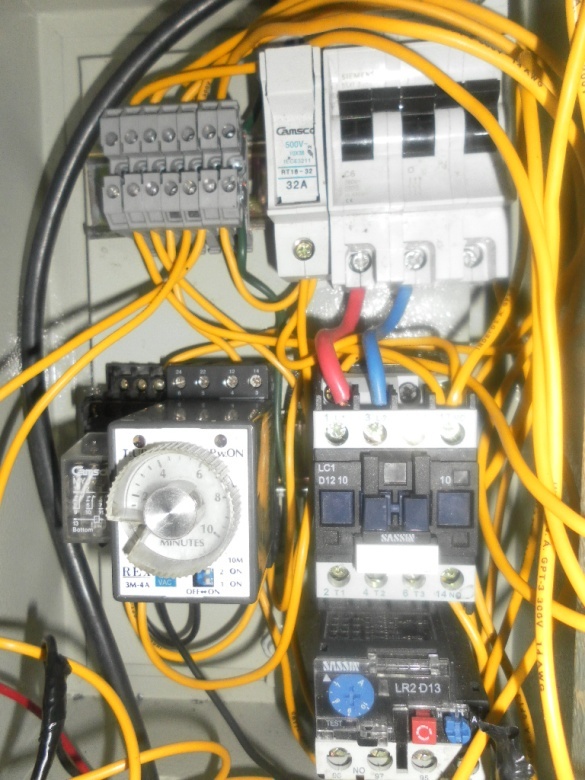 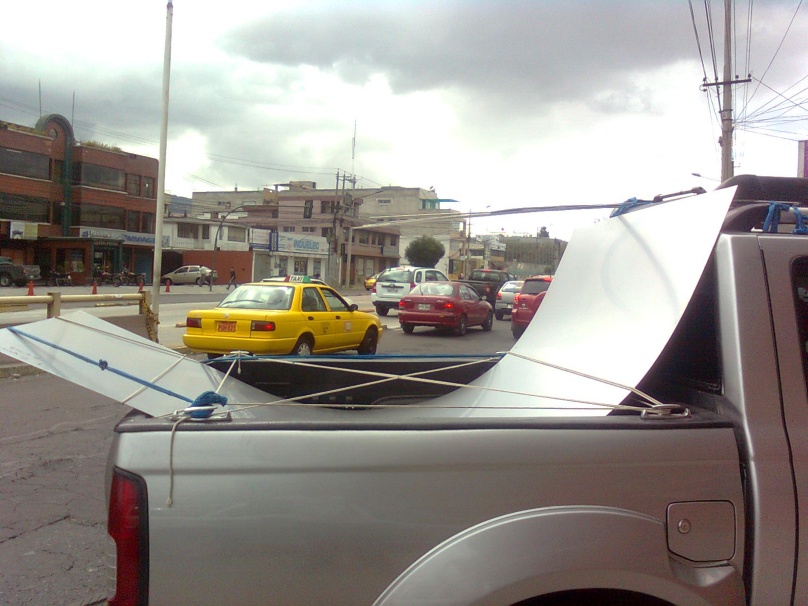 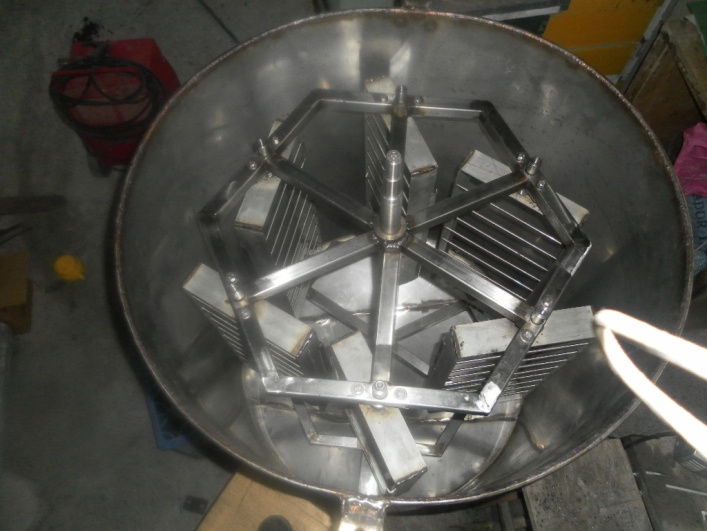 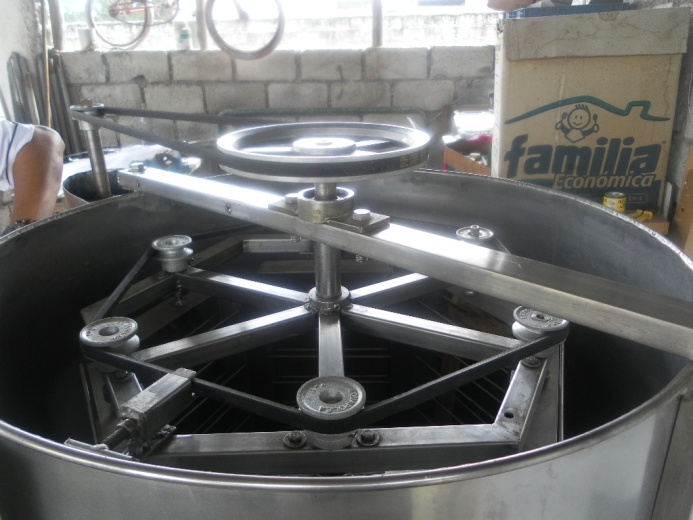 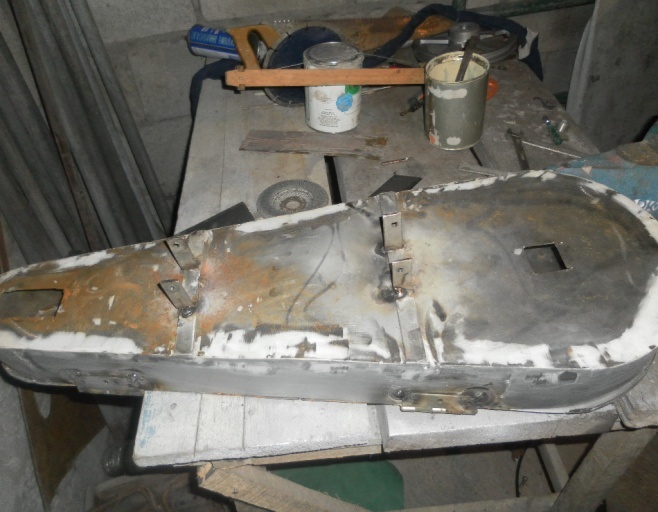 PRUEBAS DE FUNCIONAMIENTO
SISTEMA DE EXTRACCIÓN 
Los parámetros de extracción se detallan en la siguiente tabla.
Parámetros de funcionamiento del sistema de extracción
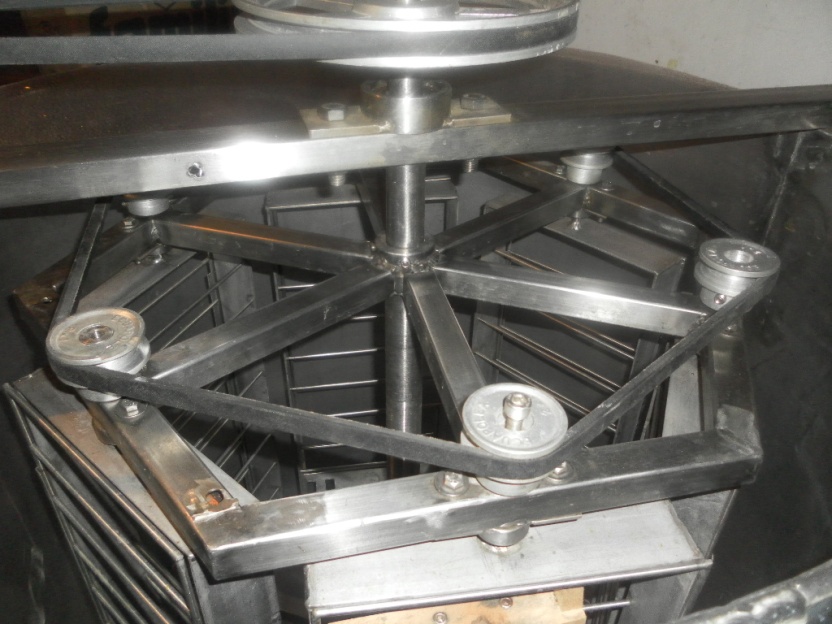 SISTEMA DE CONTENEDORES DE MARCOS
Las medidas de los marcos de miel con los cuales se puede operar la máquina se detallan en la siguiente tabla.
Medidas de los marcos
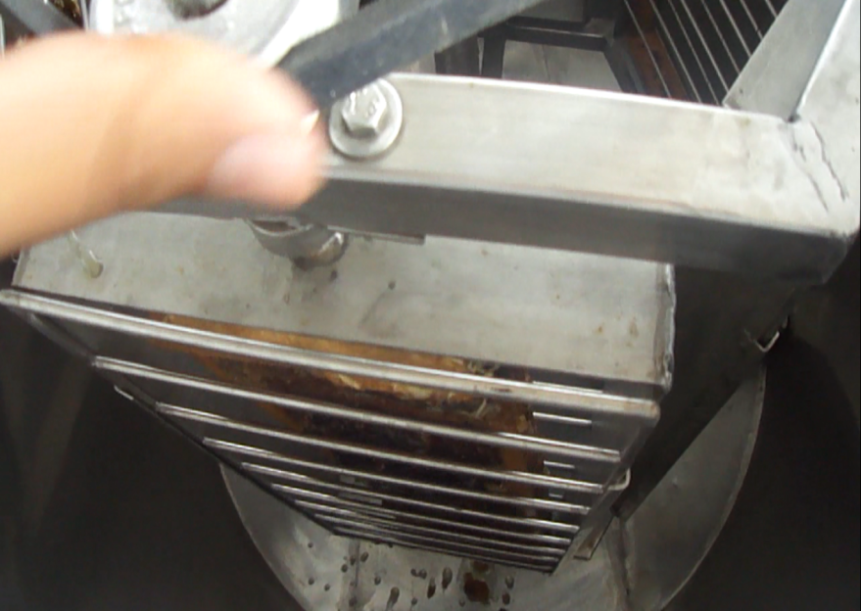 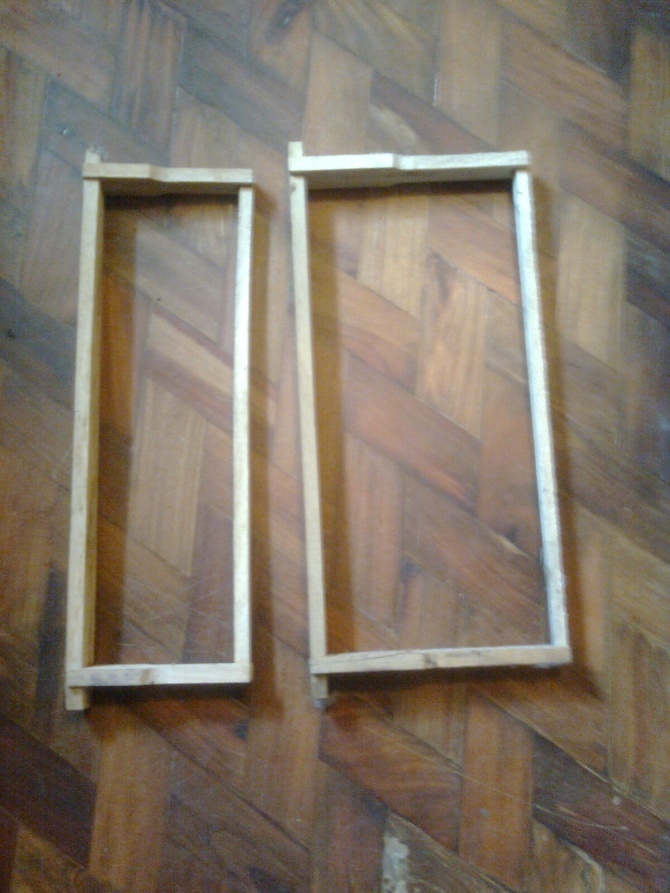 Portamarco
PRUEBAS DE FUNCIONAMIENTO
TOMA DE DATOS DEL PROCESO DE EXTRACCIÓN
ANÁLISIS DE PRODUCCIÓN  
La productividad de la máquina se refleja en la siguiente tabla mostrando un resultado satisfactorio.
Tabla 6.8. Análisis de producción
Como se puede observar la producción total de la máquina en cuatro ciclos de operación es de 25.3 kg en un tiempo de 1.14 horas, relacionando estos valores se obtiene que la máquina produce 22 kg/h, esta cantidad sobrepasa a lo estimado  de una forma satisfactoria en un 10%.
Video de la máquina
EVALUACIÓN FINANCIERA
La evaluación financiera consiste en verificar que tan rentable es la construcción de la máquina, mediante el cálculo del valor actual neto y la tasa interna de retorno.
Se ha determinado que la vida útil de la máquina, va a ser de 5 años.
Para la evaluación financiera los costos del proyecto se detallan a continuación
Costo de la centrifugadora de miel (Inversión Inicial)
CONCLUSIONES Y RECOMENDACIONES
CONCLUSIONES
El generar maquinaria con características particulares para el sector   apícola en el Ecuador ayuda a incentivar la producción masiva de miel y explotar de una manera técnica este producto.
  La densidad de la miel varía dependiendo de la temperatura y madurez de la misma, esto interviene directamente con el tiempo de extracción y la fluidez en las paredes del tanque.
  Al analizar los métodos de extracción de la miel, se verificó que uno de los más óptimos es por centrifugación tangencial, que cumple de manera acertada con la extracción y el volumen establecido.
  Para la construcción de la máquina se analizó tres alternativas y se determinó la más acertada con un puntaje de 78 superior en un 8.3% respecto a los otras.
CONCLUSIONES
El mecanismo de bandas es una solución acertada para el giro de marcos con una mínima manipulación hombre-máquina
  El software “SolidWorks 2011¨ fue una de las herramientas más importantes porque colabora con el diseño y una esquematización de la máquina previa a la construcción.
  La extracción que genera la máquina es de 22 kg/h, esta es mayor en un 10 % a lo planteado.
  El resultado del VAN es mayor al de la inversión, y el TIR es mayor que la tasa de descuento asumida del 20%, por lo que el proyecto va a  producir ganancias por encima de la rentabilidad exigida.
RECOMENDACIONES
Es importante determinar el tipo de proceso de extracción, el tipo de máquina para un correcto funcionamiento y que los resultados sean los esperados en volumen de producción.
  La utilización del acero inoxidable AISI 304, posee prestaciones acordes a las necesidades de manejo de alimentos de consumo humano.
  El software “SolidWorks 2011“, posee herramientas particulares para el desarrollo de diseños de ingeniería, aclarando los diseños previos a la construcción.
  Para la colocación de los marcos se recomienda enclavarlos en las perforaciones que cuenta cada portamarcos, para evitar una  posible inestabilidad.
RECOMENDACIONES
Dependiendo de la madurez de la miel se puede variar el tiempo de extracción regulando el temporizador.
  Es importante tomar en cuenta medidas de seguridad básicas para que no sufra daños tanto el operario como la máquina, no es aconsejable  realizar adecuaciones adicionales porque podría exceder la capacidad y disminuir su eficiencia operativa.
  Se recomienda extraer la miel del tanque cada dos períodos para evitar  llegar al nivel de la viga horizontal inferior, a su vez al rodamiento y a todo el conjunto. 
  Debemos tener en cuenta una tolerancia de las piezas a construir para poder ensamblar todos los elementos sin ningún tipo de problema.
BIBLIOGRAFÍA
ROBERT L. MOTT; Diseño de Elementos de Máquina. Traducido del inglés por Virgilio González  4ta. Ed. México. Editorial Prentice Hall. 2006. Biblioteca Escuela Politécnica del Ejército; Sangolquí – Ecuador.
DEUTSCHMAN, A. MICHELS, W. WILSON, C. Diseño de Máquinas, Teoría y Práctica. Traducido del inglés por José Armando Garza Cárdenas. 1ra Ed. México. Editorial Continental. 1991.
SHIGLEY, J.E. MISCHKE, C.R. Diseño en Ingeniería Mecánica, Traducido del inglés por Javier León Cárdenas. 6ta. Ed. Editorial Mc GrawHill. México. 2002. Biblioteca Escuela Politécnica del Ejército; Sangolquí – Ecuador.
BERNARD J. HAMROCK.; Elementos de Máquinas, Traducido del inglés por Ana García Hernández 2da Ed. Editorial McGraw-Hill. México 1999 Biblioteca Escuela Politécnica del Ejército; Sangolquí – Ecuador.
ROBERT L. MOTT; Mecánica de Fluidos Aplicada. Traducido del inglés por Carlos Roberto Cordero 6ta Ed. Editorial Pearson Education. México 2005 Biblioteca Escuela Politécnica del Ejército; Sangolquí – Ecuador.   
SERWAY R.A.; Física para Ciencias e Ingeniería, 6ta Ed. Editorial Thomson, 2005.Biblioteca Escuela Politécnica del Ejército; Sangolquí – Ecuador.
LARBURU N.; Máquinas Prontuario,  3ra Ed. Editorial Paraninfo. 1991  Biblioteca Escuela Politécnica del Ejército; Sangolquí – Ecuador.
JEAN-PROST Pierre; Apicultura: Conocimiento de la abeja. Manejo de la Colmena, 4ta Ed. Editorial Mundi-Prensa, 2007.Biblioteca Escuela Politécnica del Ejército; Sangolquí – Ecuador.             
TRELLEBORG, Manual de diseño HP-E-V-belts, Segunda Edición © 2008
MUCHAS GRACIAS POR SU ATENCION